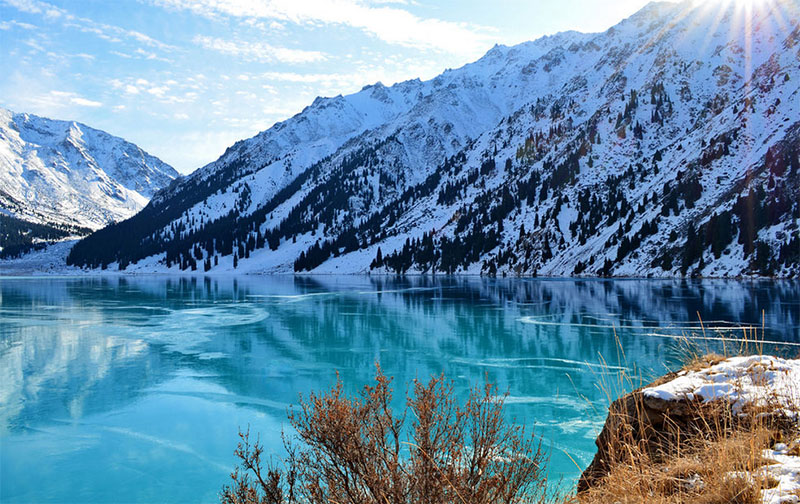 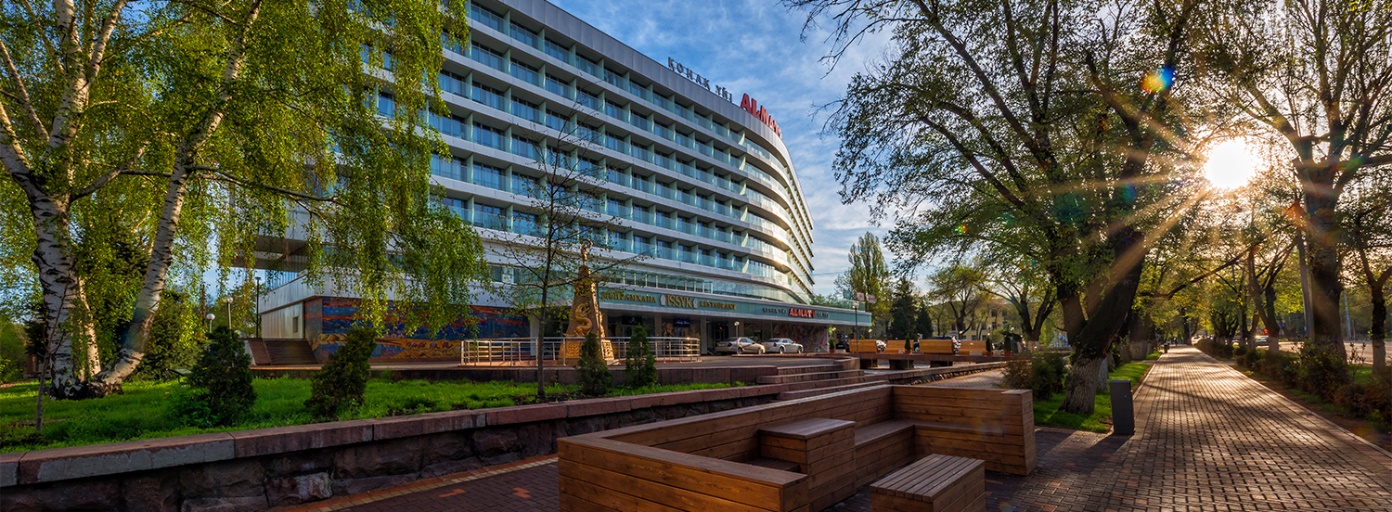 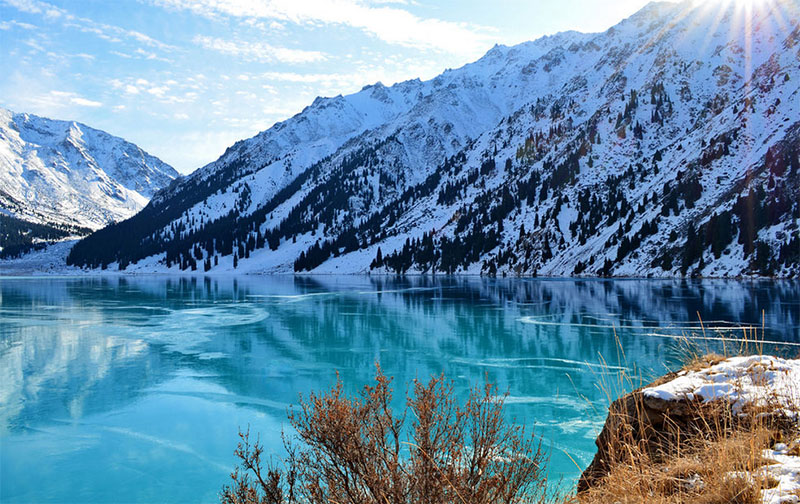 Предварительные результаты по программе «Оптима».
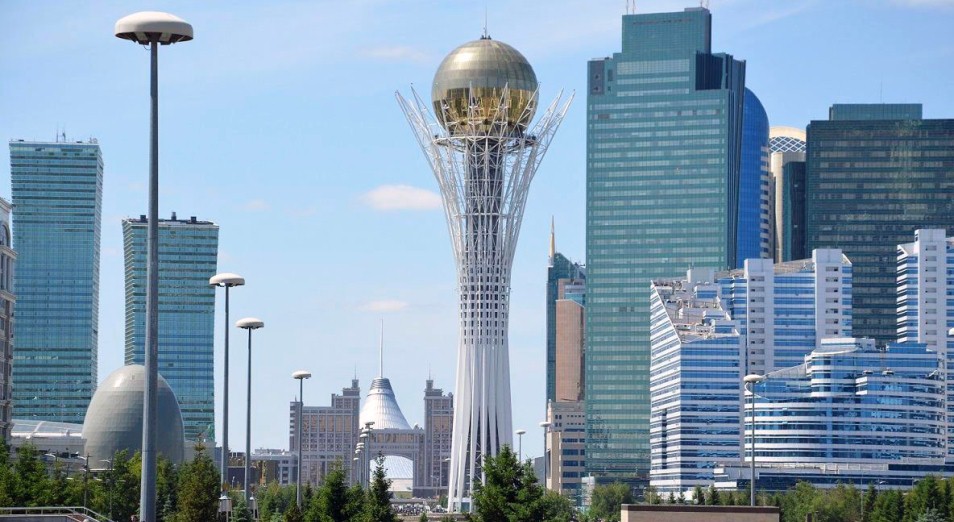 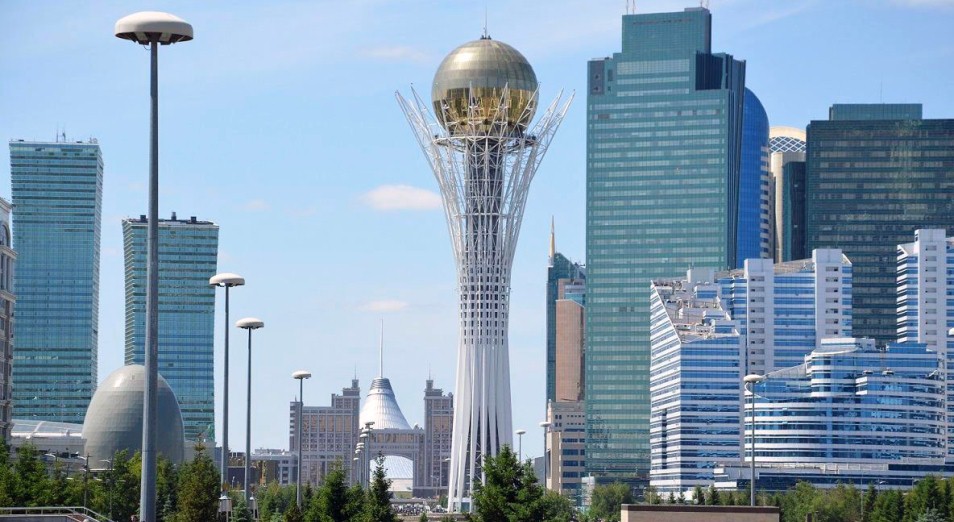 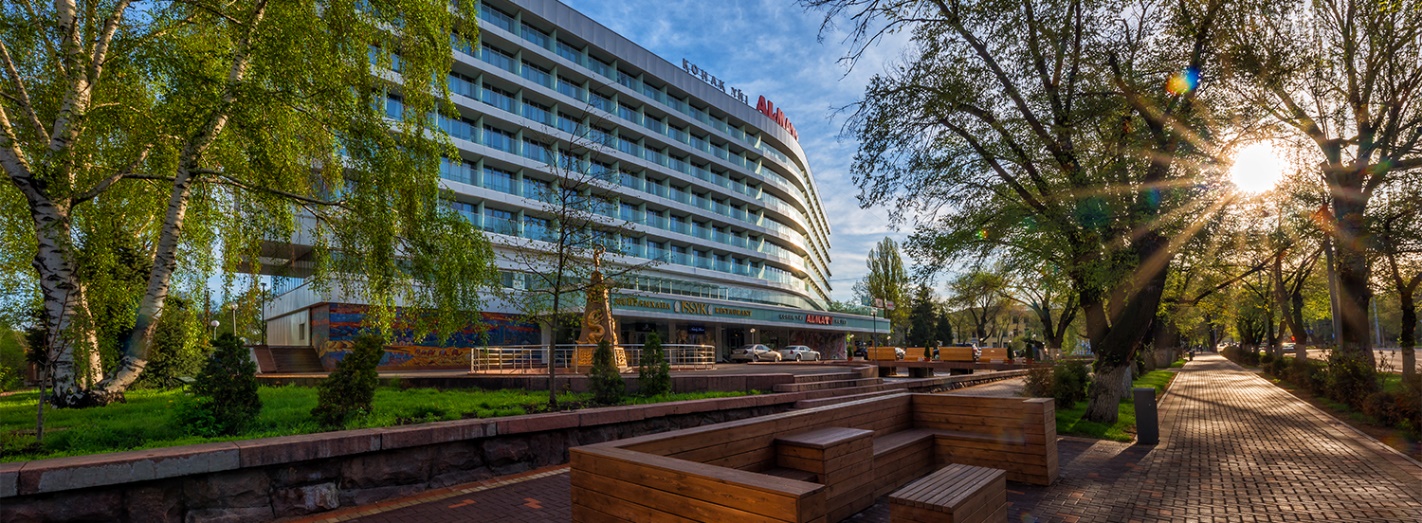 Немного об исследовании
В 1 полугодие 2019 году  сотрудниками  КНЦДИЗ был осуществлен сбор данных для исследования «Оптима» -аналитическое исследование «Анализ распределения финансирования на программы по  ВИЧ в целях снижения распространенности ВИЧ-инфекции»
В июле 2019 года в г. Киев прошел технический  тренинг по анализу собранных данных  при участии международных экспертов (Университет Кирби, Глобальный Фонд, ЮНЭЙДС) 

Использованные данные:
Демографические данные; данные по оценке численности ключевых групп;
База электронного слежения за случаями ВИЧ – инфекции и АРТ;
ДЭН (био-поведенческие данные);
Расходы на руководство, координацию, адвокацию, поддержку инфраструктуру, МиО, эпиднадзор,  кадровые ресурсы

Временные рамки сбора данных 2000-2018гг., при этом 2018 год (базовый период), сценарии по оптимизации ресурсов рассчитывались на период  с 2019 до 2030 г. 
Финансирование по базовому периоду4 -  38 млн. долларов США (2018 год)
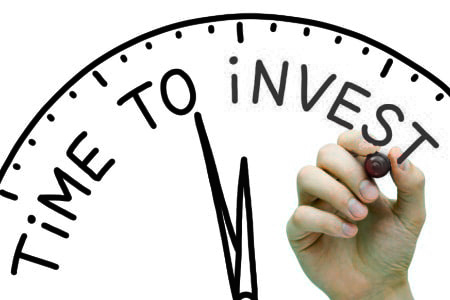 Предварительные данные
ЛЖВ
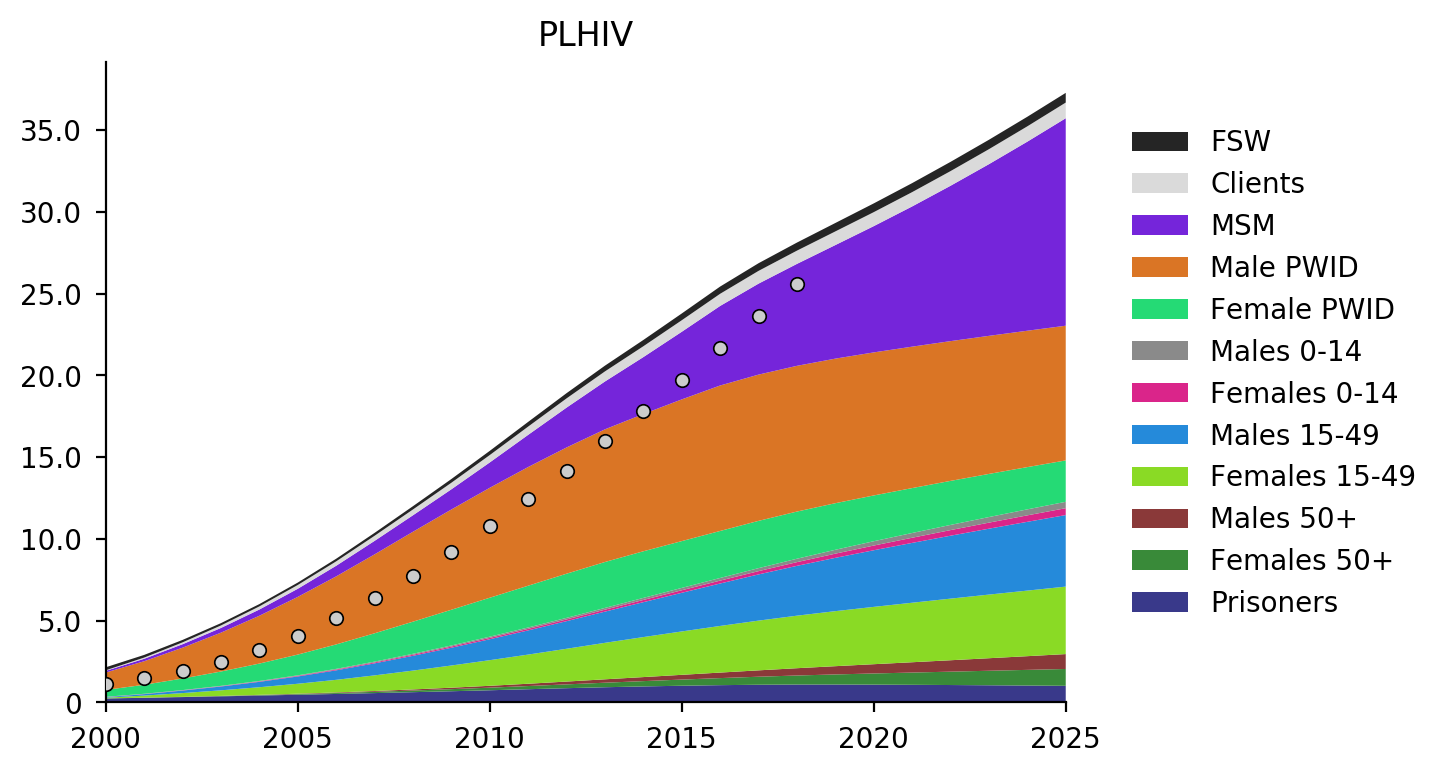 К 2025 году:
Увеличение  среди ЛЖВ  - МСМ (в 2 раза);
Стабилизация среди ЛУИН;
Оптимизация (Optimization)
Нижний столбец – базовое распределение ресурсов (максимальные расходы на АРТ - розовый,  затем на профилактику   гемотрансфузионного пути передачи – светло - зеленый, далее на  закуп презервативов – голубой,  мониторинг и оценку – бирюзовый и программы для ЛУИН - синий и зеленый и совсем небольшие расходы составляют на профилактику  ВИЧ среди МСМ - бордовый цвет 
Верхний столбец – оптимизированное распределение ресурсов для  снижения распространения ВИЧ-инфекции :
Необходимо увеличить финансирование на АРТ, программы для МСМ  и ЛУИН.
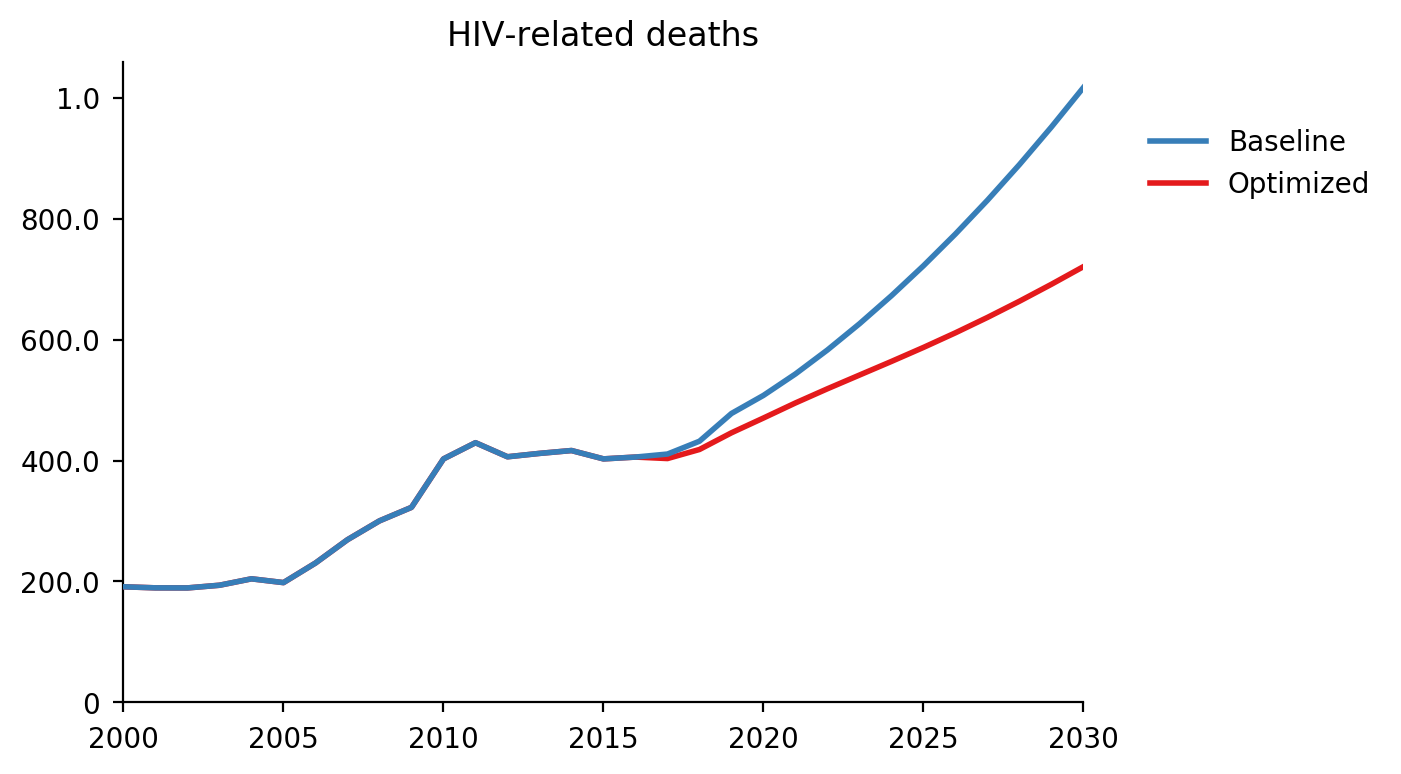 Ситуация по ВИЧ с оптимизированным сценарием
[Speaker Notes: При оптимизированном сценарии (когда финансирование в стране не увеличивается а остается на уровне 2018 года)  – к 2030 году в стране наблюдается рост новых случаев ВИЧ-инфекции, но это рост ниже в 1,5  раза, чем при нынешнем распределении ресурсов. И соответственно уменьшается количество смертей.]
90-90-90
[Speaker Notes: При соблюдении стратегии 90-90-90 прогнозируется к 2030 году  снижение новых случаев ВИЧ-инфекции и соответственно смертей]
Число новых случаев ВИЧ с PreP
[Speaker Notes: Так же мы смоделировали ситуацию -  сколько МСМ необходимо охватить ПРЕП для снижения распространенности ВИЧ-инфекции как видно на графике только охват ПРЕП 
 75% МСМ от ОЧ позволить снизить число новых случаев ВИЧ-инфекции.]
Оценка численности МСМ
Для проведения оценки численности среди МСМ:
Создана рабочая группа по проведению оценки;
 Состоялось 4 заседания  рабочей группы;
Обращение за технической помощью в ЕКОМ (члены рабочей группы пришли к выводу: - методы, предложенные ЕКОМ,  уже были использованы для проведения ОЧ МСМ- учитывая высокую  стигму среди данной целевой группы, врядли внешние эксперты обеспечат требуемый  как по времени  период, так и по количесту участников  охыват   для проведения ОЧ МСМ; Финансовые затраты на проведение ОЧ МСМ предложенные ЕКОМ в 5 раз превышают суммы каторая заплонирована страной на данное мероприятие)
Принято решение  привлечь внутренних активистов, которые имеют доступ и пользуются авторитетом среди МСМ;
На первом этапе ОЧ:
-создана анкеты для оценки численности МСМ, на основе которой создан он-лайн опросник (на гос. и русском языках)
-опросник размещен на в соц. сетях которыми пользуются МСМ
На втором этапе:
 - проанализировать полученные данные  и принять решение о  дальнейшем методе проведения ОЧ МСМ.
[Speaker Notes: На данный момент оценка численности МСМ является одним из сложных  вопросов для оценки эпидемиологической ситуации по ВИЧ-инфекции в стране. Оценка численности в РК проводятся 4 методами согласно приказу от 20.07.2015 года №38-П «Об утверждении методических рекомендаций об организации и проведении эпидемиологического слежения за распространенностью ВИЧ-инфекции в уязвимых группах в РК». из четырех методов оценки численности МСМ доступными были только два метода, один из которых не применим для экстраполяции на всю территорию РК, было принято решение обратиться в международную организацию (EKOM), занимающейся проблемой секс меньшинств, для предоставления помощи в проведение оценки численности среди МСМ.
Рассмотрев, весь комплекс работ (в том числе, предварительный анализ существующих данных и подготовка отчёта после завершения РДС этого года) предложенный ЕКОМ, члены рабочей группы пришли к выводу:
 - методы, предложенные ЕКОМ,  уже были использованы для проведения ОЧ МСМ
- учитывая высокую  стигму среди данной целевой группы, врядли внешние эксперты обеспечат требуемый  как по времени  период, так и по количесту участников  охыват   для проведения ОЧ МСМ;
- Финансовые затраты на проведение ОЧ МСМ предложенные ЕКОМ в 5 раз превышают суммы каторая заплонирована страной на данное мероприятие.
В ходе заседания рабочей группы было принято решение о необходимости  привлечь внутренних активистов экспертов, которые имеют доступ и пользуются авторитетом среди МСМ;
на первом этапе  создать вопросник (анкету)  для определения  ОЧ МСМ. Разместить анкету в социальных сетях, которыми пользуется сообщество ЛГБТ. На втором этапе - проанализировать полученные данные  и принять решение о  дальнейшем методе проведения ОЧ МСМ.]